Non-photorealistic rendering –  media simulation
Advance Computer Graphics
[Speaker Notes: 2021
http://www.cs.princeton.edu/courses/archive/spr03/cs426/lectures/19-npr.pdf]
Hairy Brushes 1986
Strassmann (1986)
Described  the hairy brush as a 1D array  of bristles
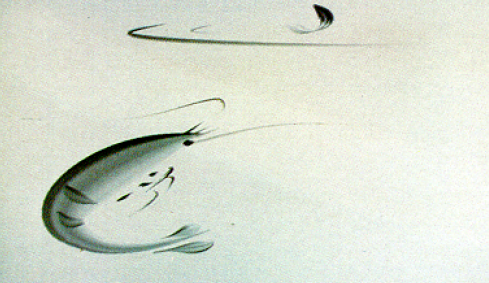 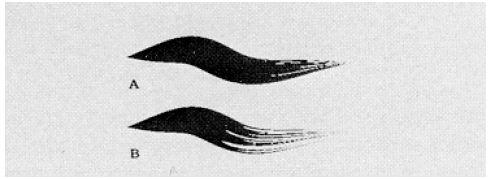 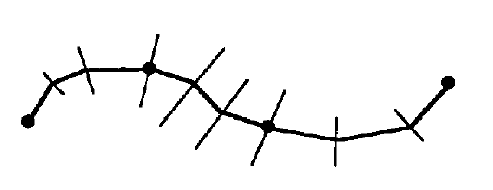 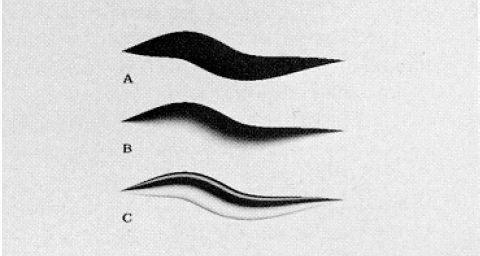 Properties of Chinese Ink Painting[Kunii 1995]
Four treasures
Brush
Ink stick
Paper
Ink stone
Fluffy and blurred
Capillary phenomenon
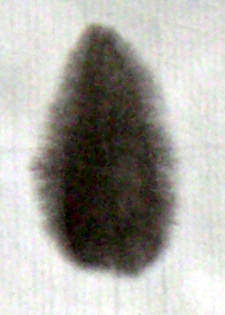 Ink Diffusion Effect
4
[Speaker Notes: A diffusion model for computer animation of diffuse ink painting 1995
擴散特徵是複雜的物理現象，難用普通的圖形技巧表示
毛細現象
數層纖維，纖維內空間帶著墨水到特定區域，當開始擴散時
影響擴散因素：水分子、水和碳之間、重力
水和碳是中國水墨兩個主要元素]
Properties of Chinese Ink Painting
Carbon Particles
Filter Effect
    if(Carbon_Diameter > Hole_Diameter(p)) then
       Carbon_Position ← p
    else
        Carbon_Position ← Water_Outflow_Direction(p)
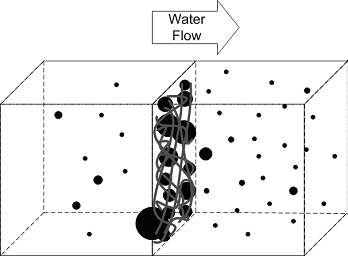 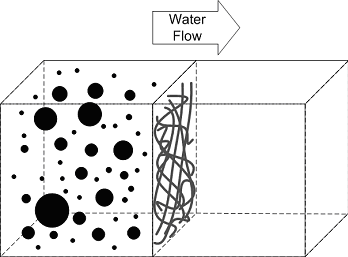 5
[Speaker Notes: 碳粒子：黑色且為固體顆粒，能懸浮於水並被水分子攜帶。
碳粒子，小的通過，大的卡在纖維處。
P:the papel in which the carbon particle is located]
Motion of Water
Factors that dominate the flow of water
Gradient of water between neighboring papels
Absorbency of neighboring papels
Paper texture of neighboring papels
Inertia of water
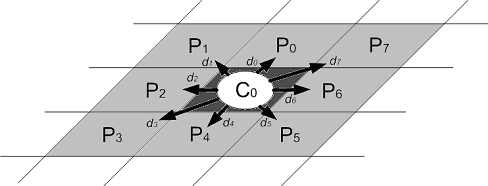 2007/11/13
6
[Speaker Notes: 流動方向取決於四項因素]
Formalization
Dring
[Speaker Notes: g: the surface density of water in the point (z,y]]
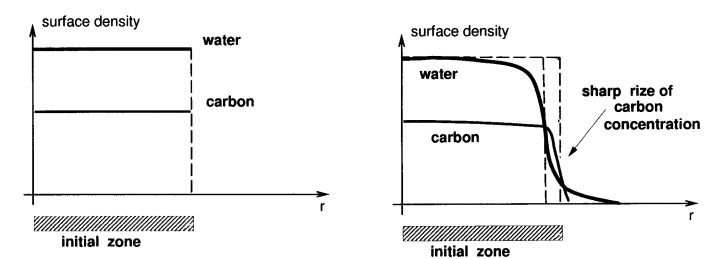 Computer-Generated Watercolor[Curtis et al 1997]
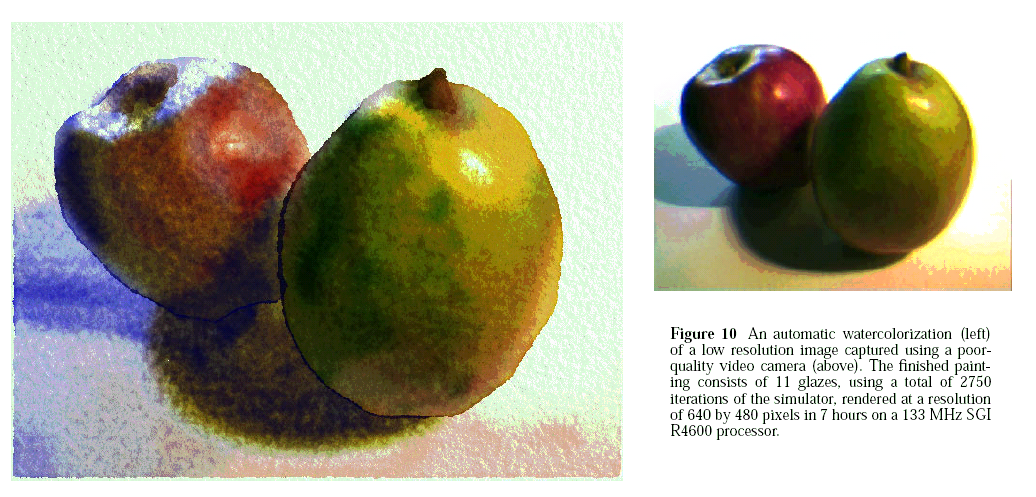 [Speaker Notes: https://grail.cs.washington.edu/projects/watercolor/]
Watercolor Effects
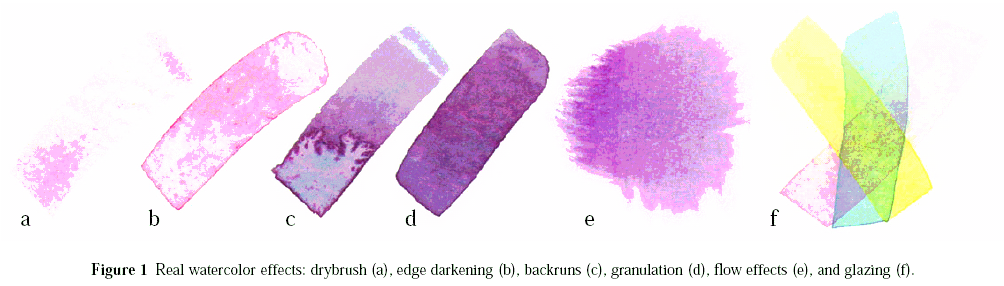 Basic model
Ordered set of translucent  glazes

Shallow-water fluid simulation

Kubelka-Munk compositing model for the optical effect
Representing Glaze Using Staggered Grid
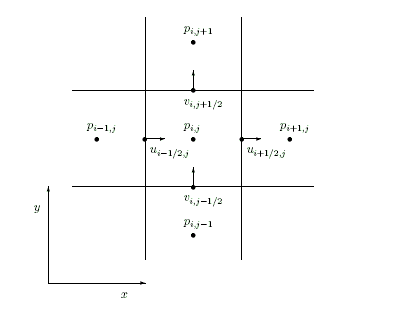 Creating Glazes
For each time step,
 Move water in shallow layer (update velocities, relax divergence, flow outward)
 Move pigments
 Transfer pigment
 Simulate capillary flow
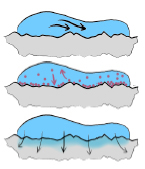 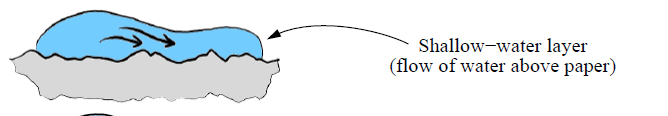 The wet-area mask M
The velocity u, v
The pressure p of water
The concertration      of each pigment k in water
The slope       of rough paper surface
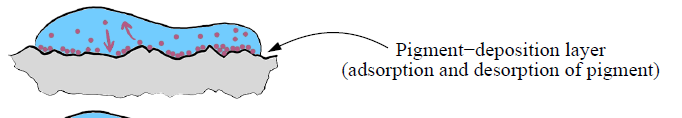 The physical properties of the individual pigments, including their density, staining power and granularity.
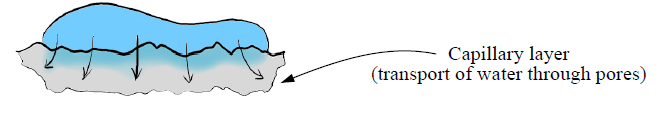 The water saturation s of the paper
The fluid-holding capacity c of paper
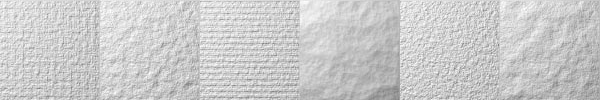 Paper texture
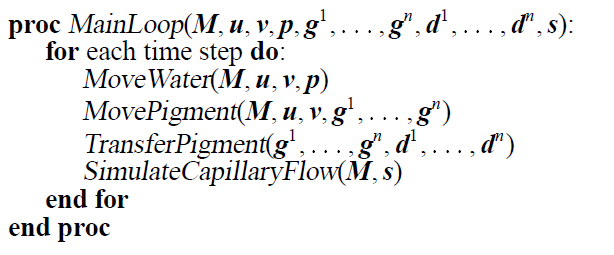 Shallow-water
Deposition
Capillary
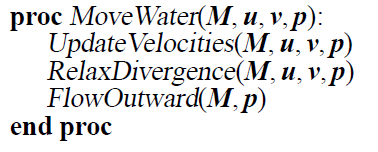 Kubelka-Munk model
Absorption coefficient K  (Kr, Kg, Kb)

Scattering coefficient S   (Sr, Sg, Sb)

density, staining power and granularity.
Specifying the optical properties of pigments
Given these two user-selected RGB colors Rw and Rb, respectively, the K and S values can be computed by a simple inversion of the KM equations:
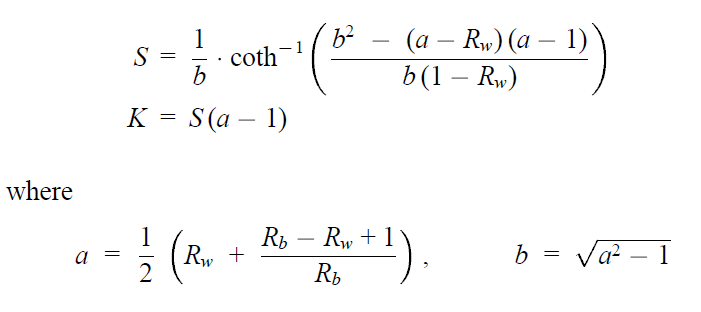 Opaque and Transparent pigment
Transparent:
Appear colored on white, and near black on black
Low scattering in all colors, high absorption in their color.

Opaque:
exhibit a similar color on both white and black
High scattering in the same colors, high absorption in complementary color.
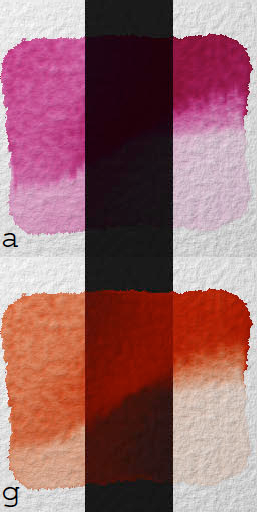 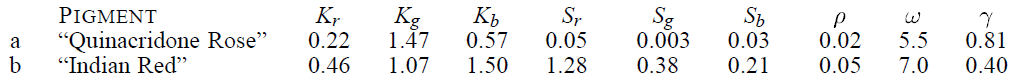 Watercolor Pigments
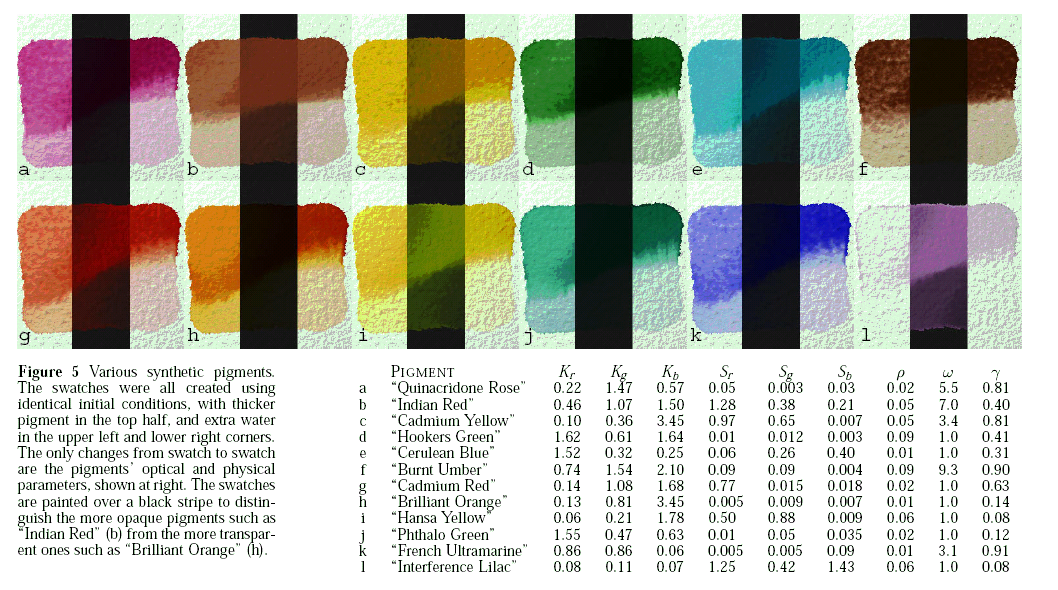 Optical compositing of layers
Given scattering and absorption coefficients S and K for a pigmented layer of given thickness x, the KM model allows us to compute reflectance R and transmittance T


Composition
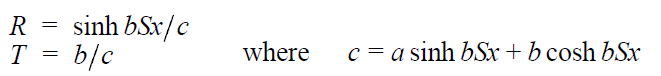 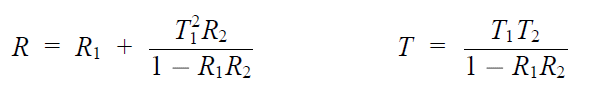 MoXi: Real-Time Ink Dispersion in Absorbent Paper [2005]
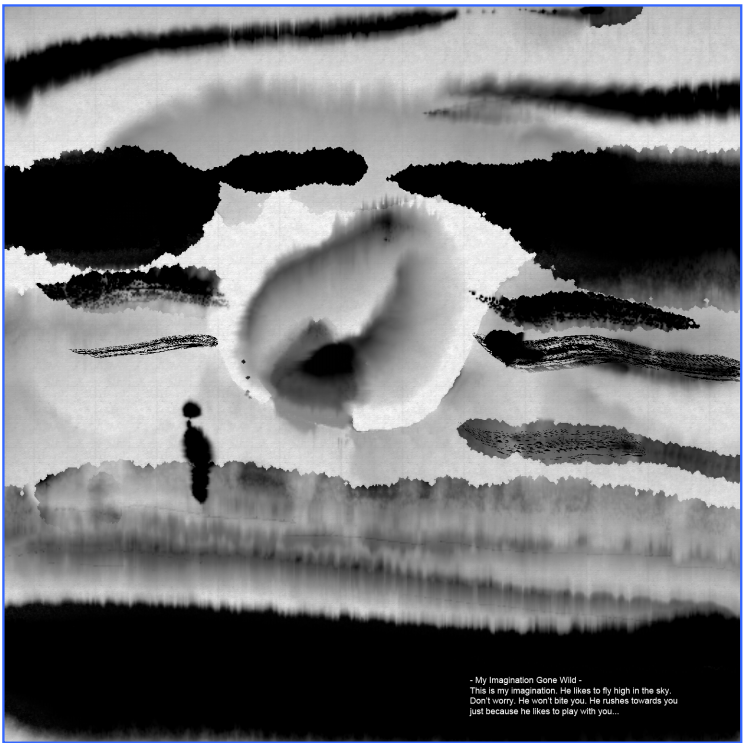 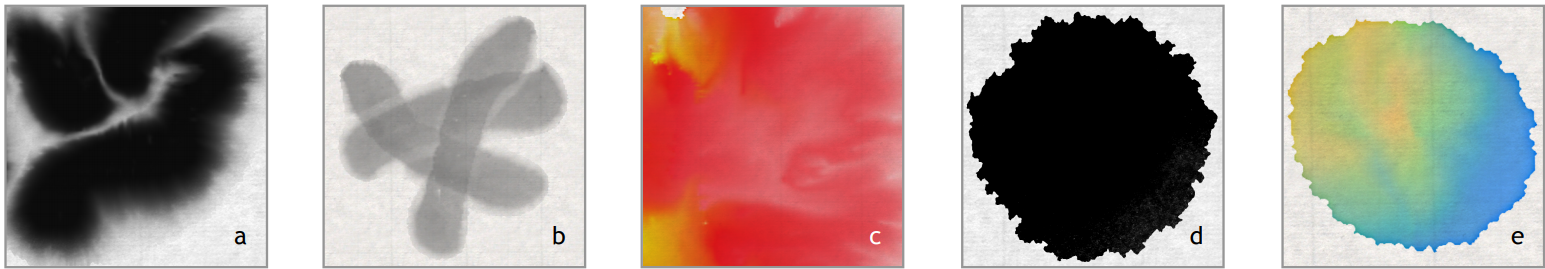 Project Gustav: immersive digital painting [2010]
Detail-Preserving Paint Modeling for 3D Brushes
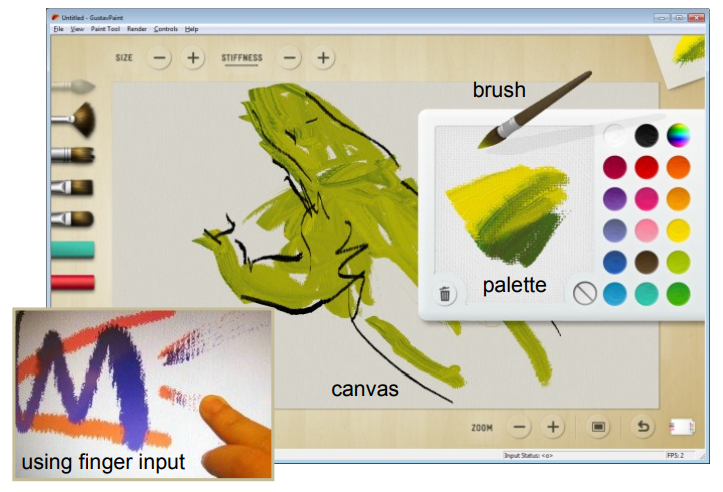 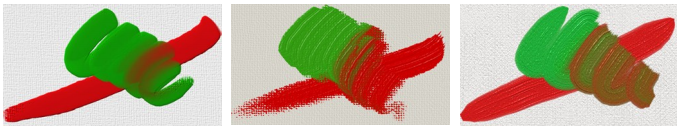 [Speaker Notes: https://www.microsoft.com/en-us/research/wp-content/uploads/2010/06/PaintModel_NPAR_2010.pdf
https://www.billbaxter.com/publications/]
Painting Many Pasts: Synthesizing Time Lapse Videos of Paintings  CVPR 2020
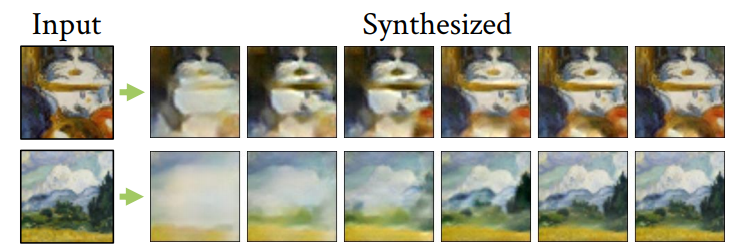 [Speaker Notes: https://xamyzhao.github.io/timecraft/]
Additive / Subtractive color
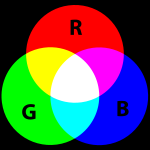 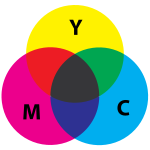 Y
M
C
Pigments
淡鎘黃(cadmium yellow pale)
鎘橙(cadmium orange)
中鎘紅(cadmium red medium)
茜紅(alizarin crimson)
鈷紫(cobalt violet)
群青(ultramarine blue)
永固綠(permanent green)
鈦白(titanium white)
象牙黑(ivory black)
Color Wheel
Johannes Itten (1961)
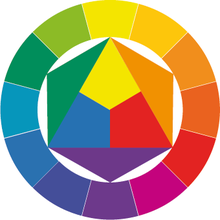 Primary color
淡鎘黃
群青
中鎘紅
[Speaker Notes: 印刷三原色  青cyan  黃  洋紅 magenta]
Secondary color
永固綠
鎘橙
鈷紫
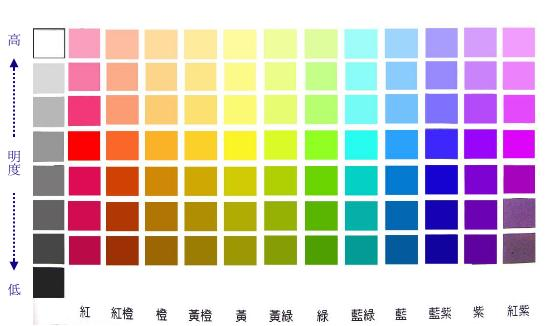 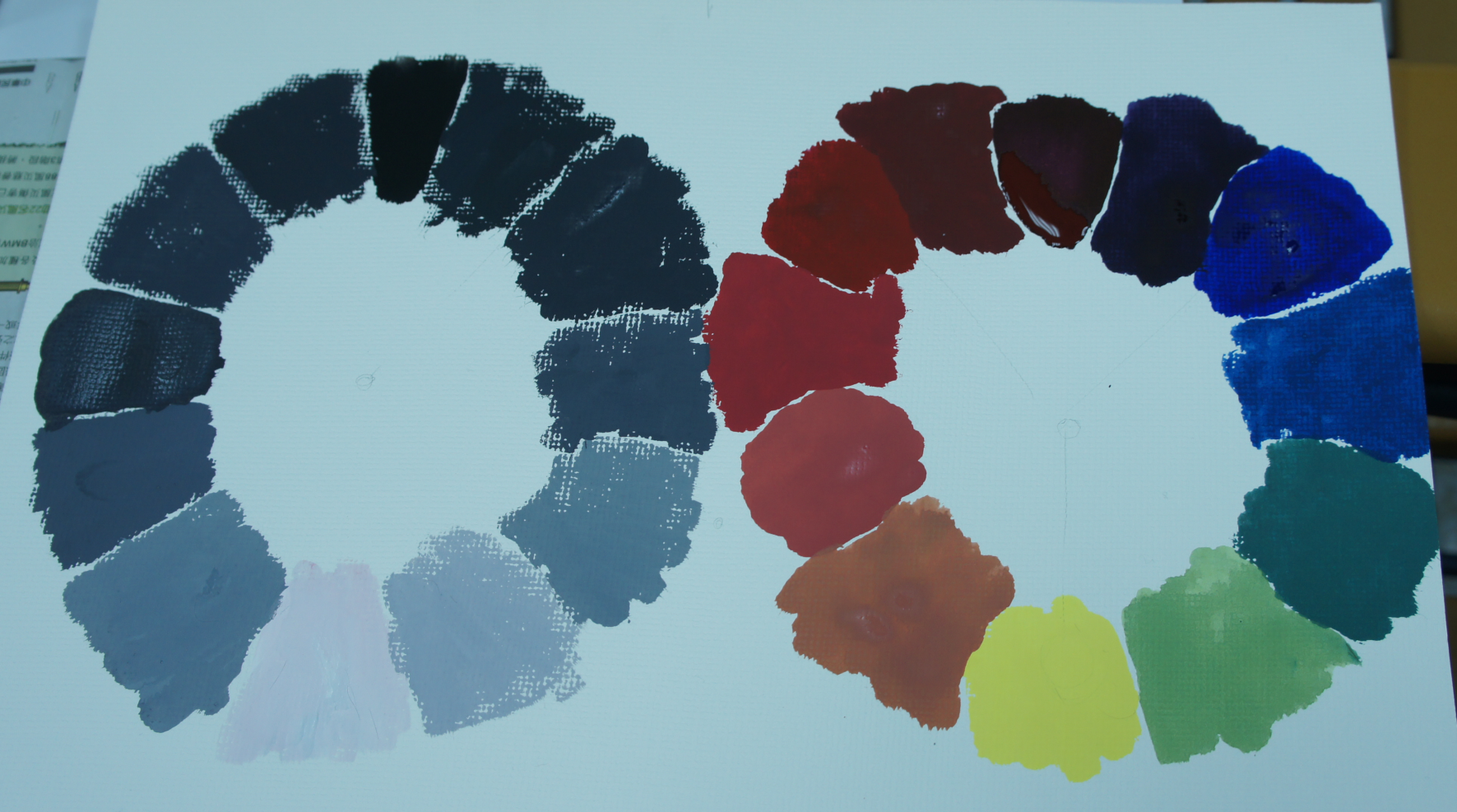 明度環
色環
Example
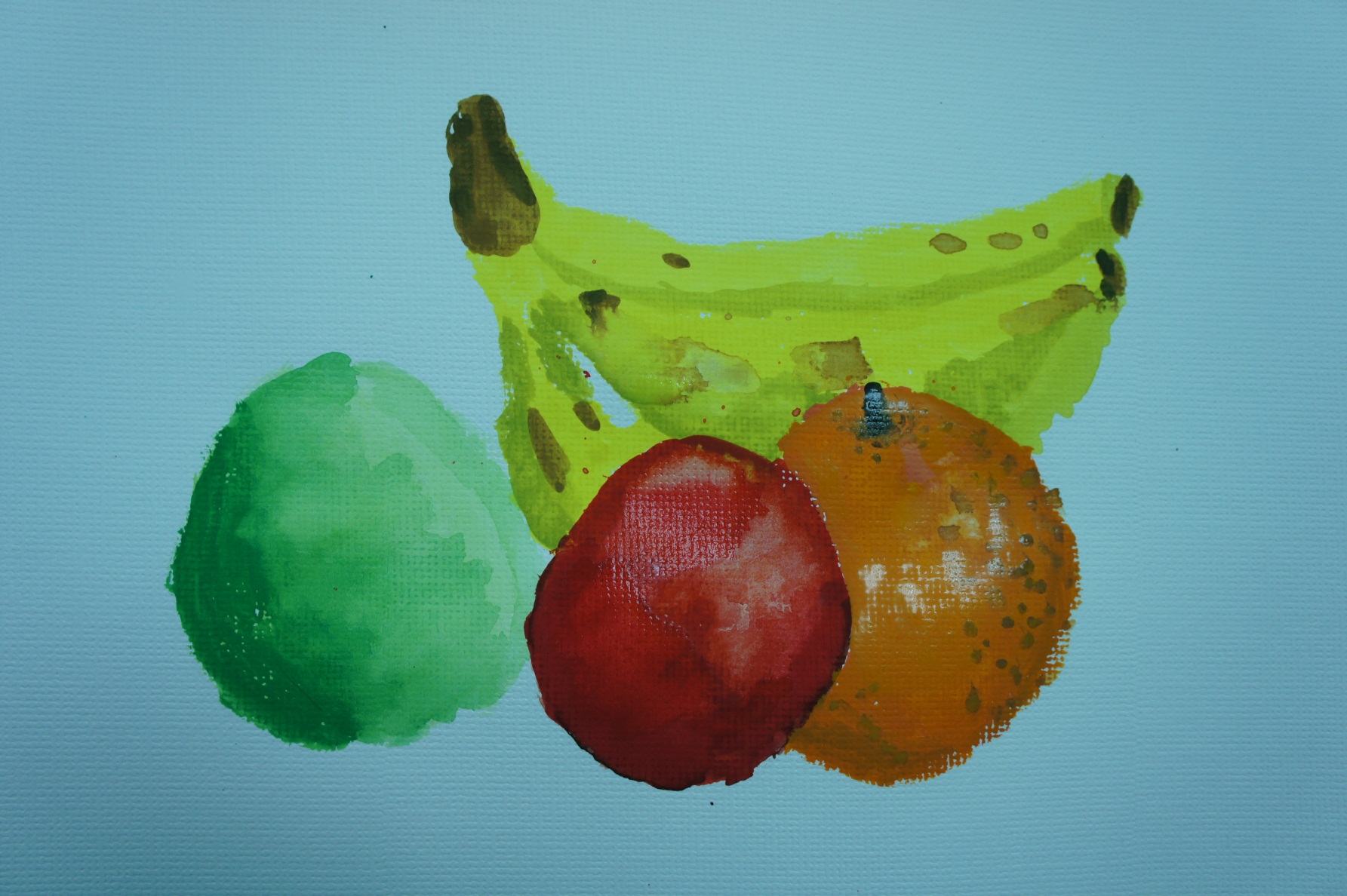 Example
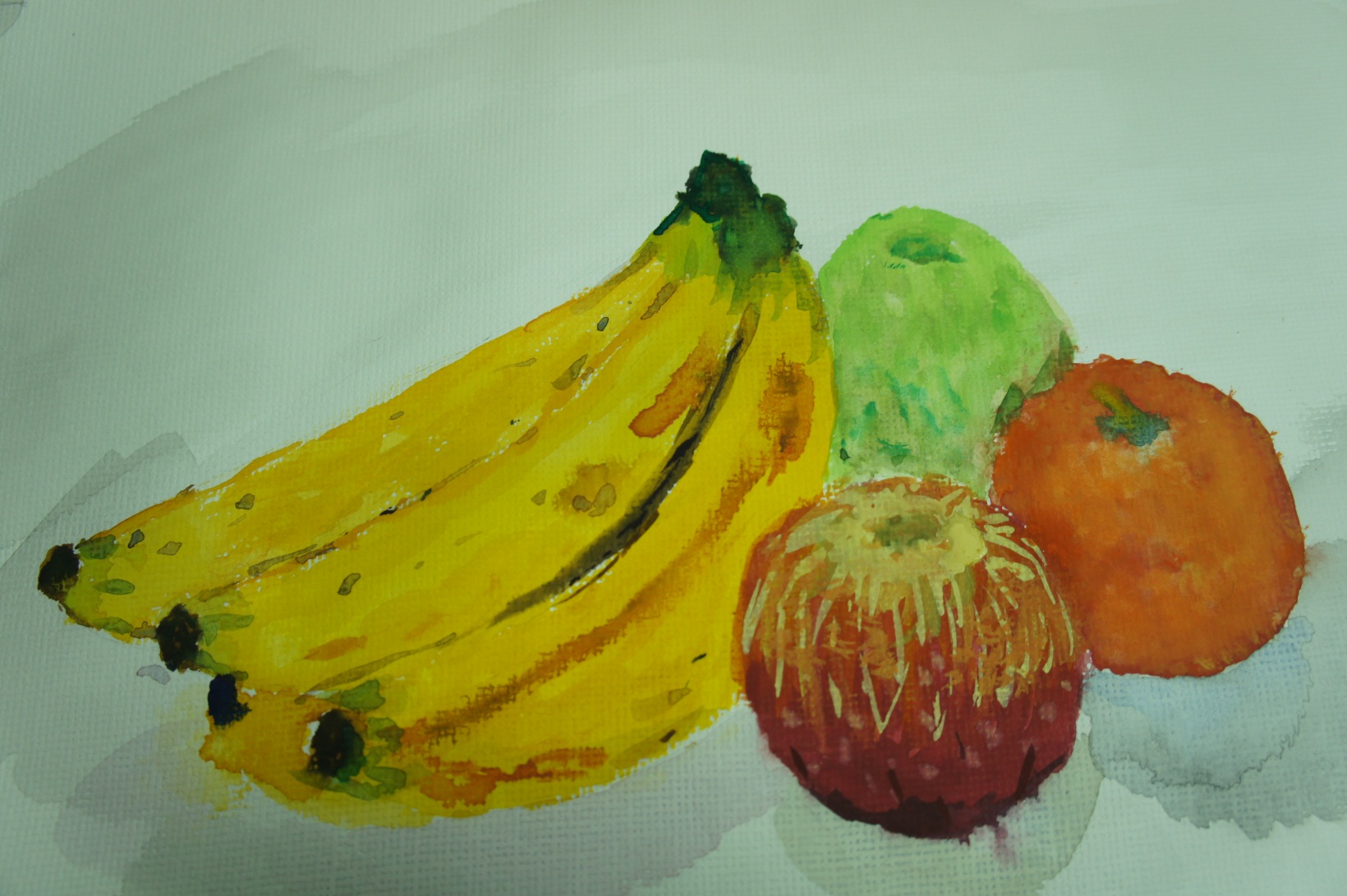 Reference
Steve Strassmann. 1986. Hairy brushes. SIGGRAPH Comput. Graph. 20, 4 (August 1986), 225-232.
T. L. Kunii, G. V. Nosovskij, and T. Hayashi. 1995. A diffusion model for computer animation of diffuse ink painting. In Proceedings of the Computer Animation (CA '95).
Cassidy J. Curtis, Sean E. Anderson, Joshua E. Seims, Kurt W. Fleischer, and David H. Salesin. 1997. Computer-generated watercolor. In Proceedings of the 24th annual conference on Computer graphics and interactive techniques (SIGGRAPH '97). ACM Press, 421-430
Nelson S. H. Chu and Chiew-Lan Tai. 2004. Real-Time Painting with an Expressive Virtual Chinese Brush. IEEE Comput. Graph. Appl. 24, 5 (September 2004), 76-85. 
Nelson S.-H. Chu and Chiew-Lan Tai. 2005. MoXi: real-time ink dispersion in absorbent paper. InACM SIGGRAPH 2005 Sketches (SIGGRAPH '05), Juan Buhler (Ed.). ACM, New York, NY, USA, , Article 62